prof. Oravetz Kinga
Organe de simțOCHIUL
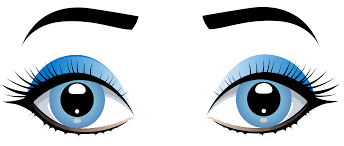 Ochiul
Definiție: organe de simț, pereche, adapostiți în orbite și înconjurați de organe anexe
Componente: globul ocular și organele anexe
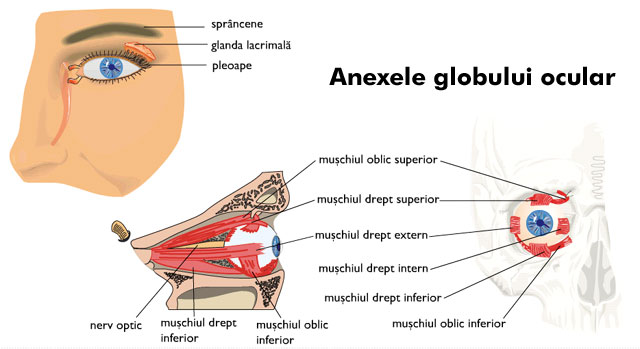 Anatomia ochiul
Ochiul este alcătuit din glob ocular şi organe anexe.
				3 tunici concentrice
A. Globul ocular 
			  	cavitate cu medii trasparente

			                  de protecţie: sprâncenele, pleoapele, conjunctiva                                                                   			                              şi glandele lacrimale
B. Organele anexe 
			                     de mişcare: 6 muşchi striaţi
A. Globul ocular
A. Globul ocular
Tunicile globului ocular
a. Tunica externă
1. Sclerotica (albul ochilor)
	- rol de protecție
	- anterior prezintă corneea (transparentă)
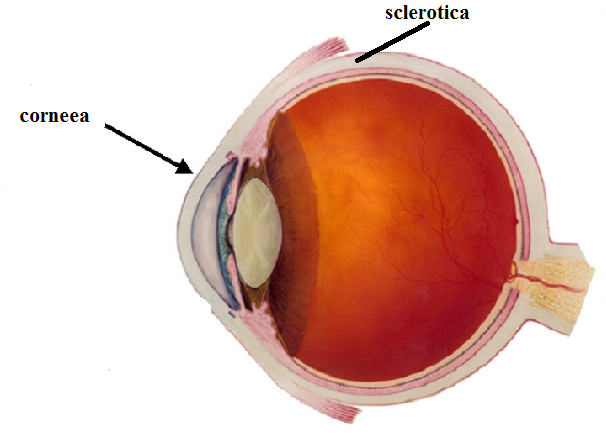 b. Tunica medie
1. Coroida 
	 - pigmentată şi vascularizată - rol de nutriție a globului ocular  - anterior prezintă  corpul ciliar  și irisul cu pupila
2. Pupila
- reglează cantitatea de lumină ce pătrunde în ochi
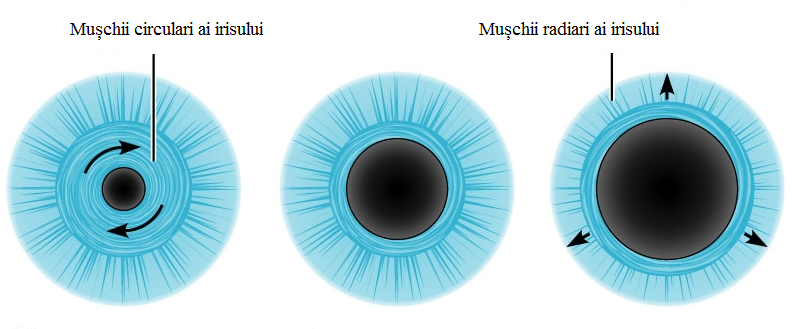 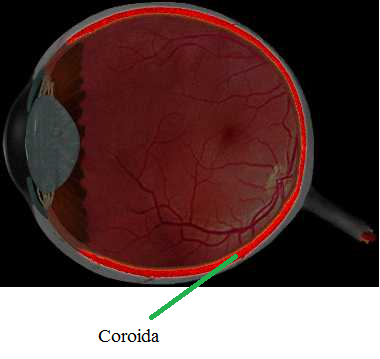 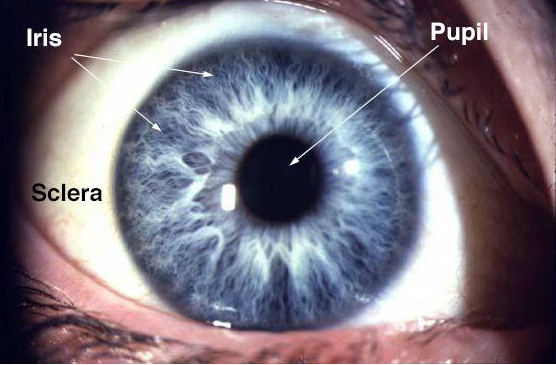 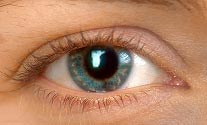 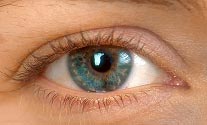 c. Tunica internă
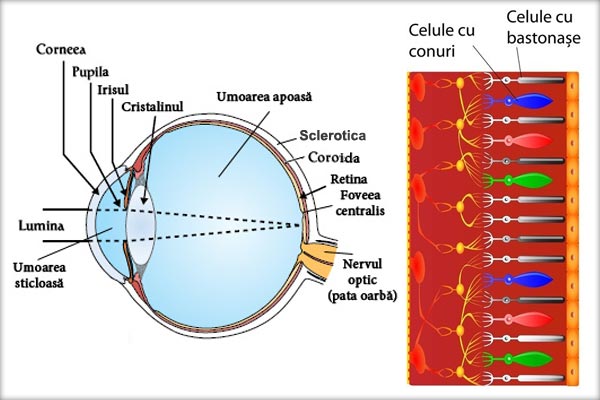 1. Retina 
- sensibilă la lumină
conține  celule fotoreceptoare (cu conuri și bastonaș) și neuroni
2 zone importante: 
- pata galbenă -în care se găsesc celule cu conuri și bastonaș;
- pata oarbă – nu conţine receptori; este locul de ieşire a nervului optic.
c. Tunica internă - Retina
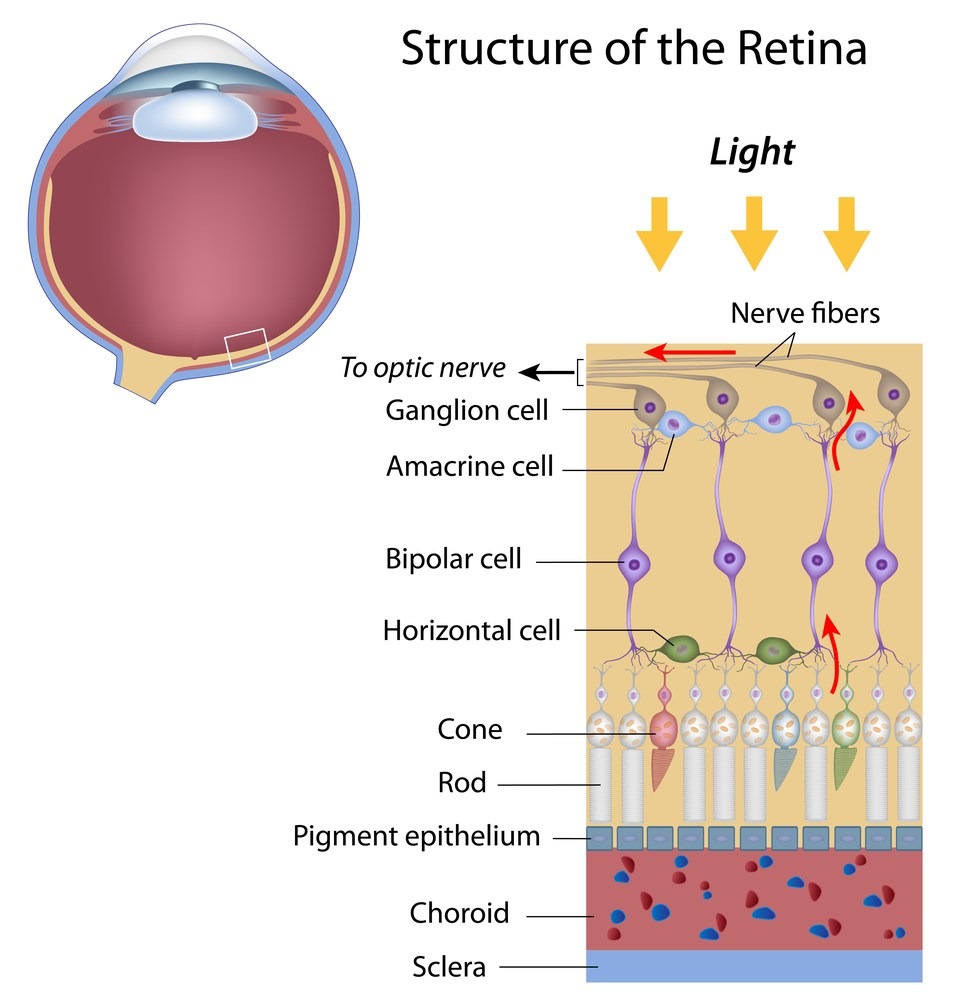 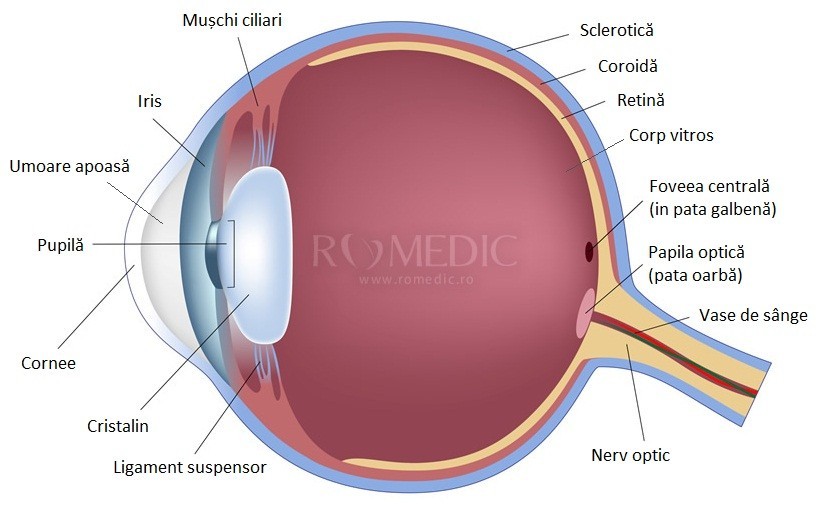 Fotoreceptorii
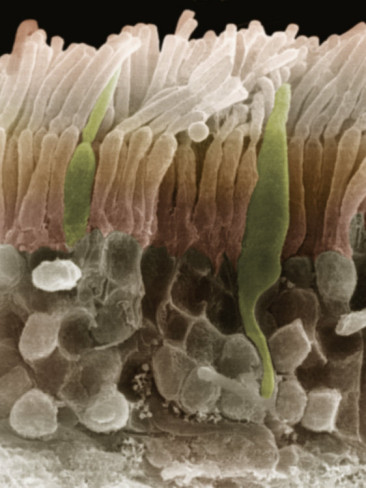 Celule cu bastonase
Celule cu conuri
Medii transparente
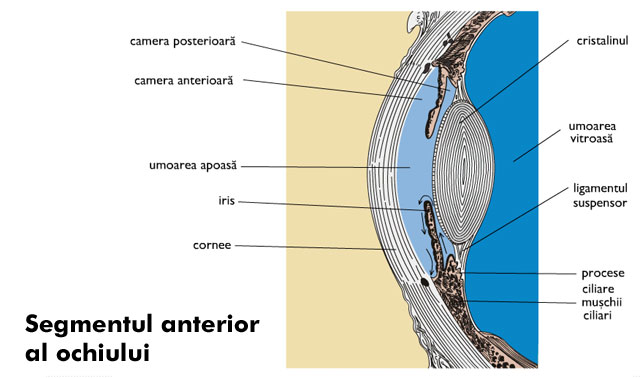 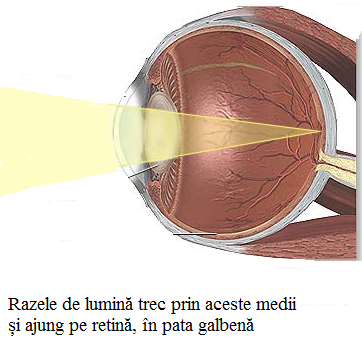 B. Organele anexe ale globului ocular
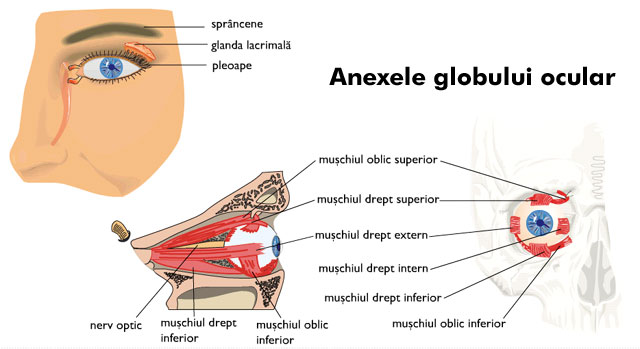 Recapitulare și temă de casă
4
1
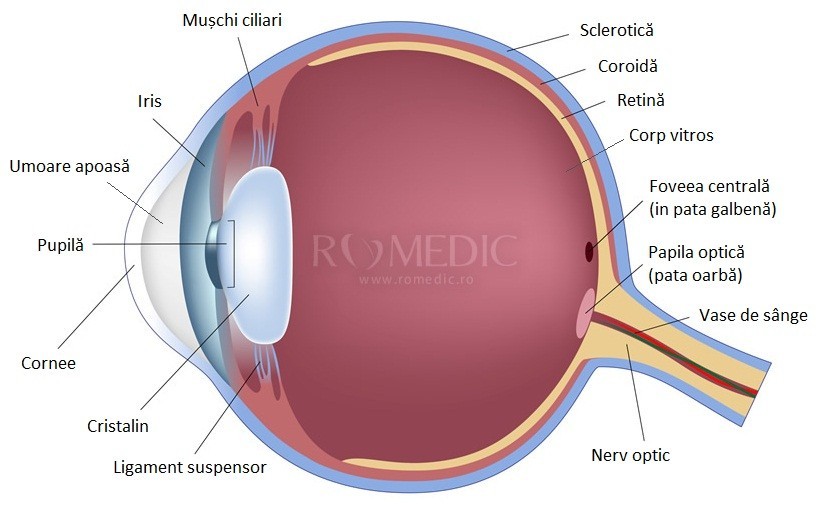 3
5
7
13
11
9
6
10
2
12
8